Diagnoza sytuacji osób z niepełnosprawnościami w Warszawie
Warszawski program działań na rzecz osób z niepełnosprawnościami do 2027
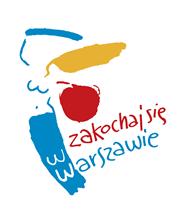 MMD Milanowa S.C., Magdalena Dudkiewicz, Marek Dudkiewicz
luty 2022 r.
Zalecane dla czytników ekranu: kolejność odczytu wnioskuj z dokumentu.
1
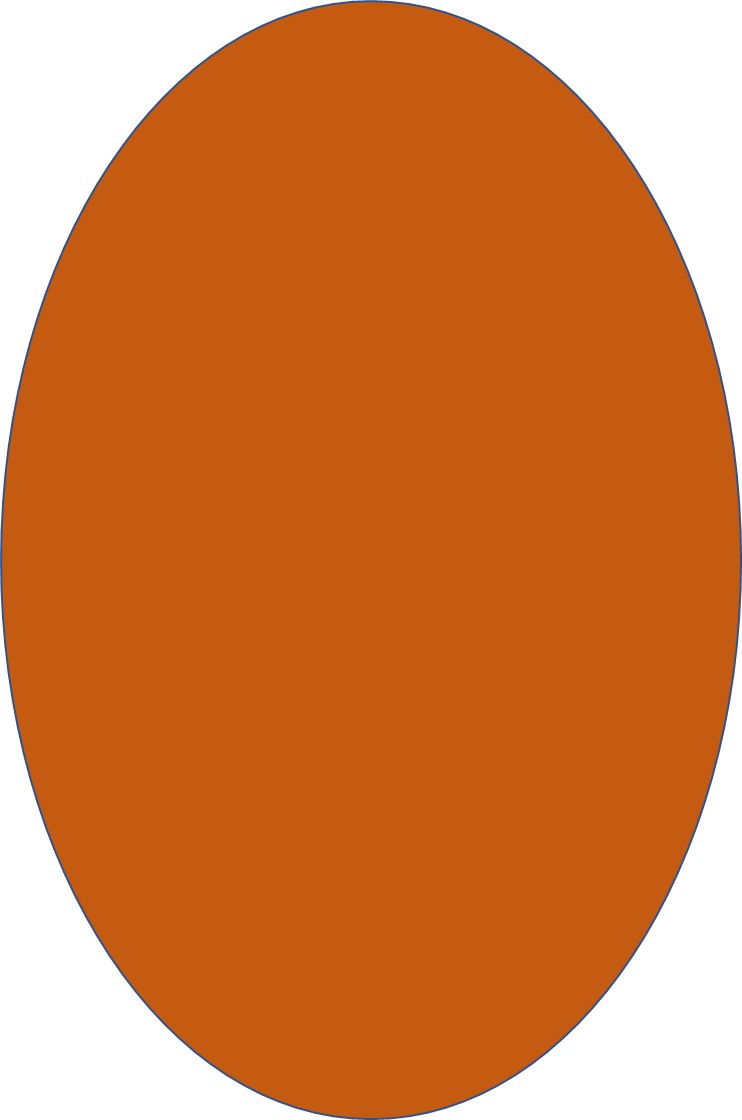 Niepełnosprawność w Warszawie
Wsparcie osób z niepełnosprawnościami
Wsparcie opiekunek i opiekunów nieformalnych
Opieka zdrowotna
Wykształcenie i aktywizacja zawodowa
Dostępność i mobilność
Otoczenie osób z niepełnosprawnościami
Informacja o wsparciu
Spis treści
2
Niepełnosprawność w Warszawie
3
Źródła wiedzy o niepełnosprawności w Warszawie (wybrane materiały)
Dzięki zrealizowanym badaniom Warszawa dysponuje dużą wiedzą na temat zjawiska niepełnosprawności na tle innych miast w Polsce. W statystyce publicznej dane dotyczące osób z niepełnosprawnościami są rozproszone i niepełne.
Ewaluacja Programu 2010-2020: Ewaluacja końcowa Warszawskiego Programu Działań na Rzecz Osób Niepełnosprawnych na lata 2010-2020, EU-CONSULT sp. z o.o., „Utila” sp. z o.o., 2021
Raport z badania ilościowego: Skala i struktura zjawiska niepełnosprawności w m.st. Warszawie,  PBS Sp. z o.o., 2018
Raport z badania jakościowego: Badanie potrzeb osób z niepełnosprawnościami oraz ich nieformalnych opiekunów, PBS Sp. z o.o., 2021
Ocena zasobów pomocy społecznej w m.st. Warszawie za rok 2018, 2019, 2020, 2021.
S. Grammenos, European comparative data on Europe 2020 and persons with disabilities, European Commission, Directorate-General for Employment, Social Affairs and Inclusion, Luxembourg, 2021
Mapa potrzeb osób z niepełnosprawnościami w Warszawie, Magdalena Kocejko, SCWO, 2019
Ewaluacja efektywności i skuteczności systemu pomocy społecznej m.st. Warszawy, EGO, 2020
Warszawski indeks samodzielności, Krajowy Instytut Gospodarki Senioralnej, 2017
4
Metody badania wsparcia osób z niepełnosprawnościami
Niektóre rodzaje niepełnosprawności ze względu na małe liczebności nie zostaną uwzględnione w analizach. W praktyce zbyt małe liczebności niektórych schorzeń. 
Skala i struktura zjawiska niepełnosprawności w m.st. Warszawie” to badanie ilościowe zrealizowane w 2018 r. na reprezentatywnej, losowo-adresowej próbie 6 000 warszawskich indywidualnych gospodarstw domowych. Odpowiedzi udzieliło 1472 osób z niepełnosprawnościami (N=1472). 
„Badanie potrzeb osób z niepełnosprawnościami oraz ich nieformalnych opiekunów” to badanie jakościowe zrealizowane w 2021 r. wśród osób z niepełnosprawnościami, które miały aktualne orzeczenie o niepełnosprawności w stopniu umiarkowanym lub znacznym. Były to osoby, które doznawały ograniczenia aktywności powodującego konieczność długotrwałego albo stałego wsparcia innej osoby w celu zaspokajania podstawowych potrzeb życiowych. Badanie obejmowało 4 grupy:
Grupa 1: osoby z zaburzeniami w spektrum autyzmu (umiarkowanym i znacznym),
Grupa 2: osoby niesprawne fizycznie, ale sprawne intelektualnie,
Grupa 3: osoby z innymi rodzajami niepełnosprawności oraz innym stopniem niesamodzielności,
Grupa 4: nieformalni opiekunowie osób z niepełnosprawnościami (sprawujący główną opiekę nad osobą z niepełnosprawnością).
5
Osoby z niepełnosprawnościami w Warszawie (slajd 1 z 4)
Gospodarstwa domowe wg obecności osoby z niepełnosprawnością (N=6 000 gospodarstw domowych)
Źródło: Skala i struktura zjawiska niepełnosprawności w m.st. Warszawie, PBS Sp. z o.o., Warszawa/Sopot 2018.
6
Osoby z niepełnosprawnościami w Warszawie (slajd 2 z 4)
Źródło: Skala i struktura zjawiska niepełnosprawności w m.st. Warszawie, PBS Sp. z o.o., Warszawa/Sopot 2018.
7
Osoby z niepełnosprawnościami w Warszawie (slajd 3 z 4)
6,6% mieszkańców i mieszkanek Warszawy to osoby z niepełnosprawnością prawną. W tej grupie jest około 102 tysiące osób powyżej 16 roku życia, a 13 000 to dzieci i młodzież. 
Dodatkowo 94 000 osób deklaruje, że odczuwa ograniczenie sprawności w wykonywaniu czynności podstawowych dla swojego wieku, ale nie posiada prawnego orzeczenia niepełnosprawności (niepełnosprawność biologiczna). W tej grupie są osoby, które mogą potrzebować działań wyprzedzających niepełnosprawność. Wiele z nich to osoby po 60 roku życia.
Osoby z niepełnosprawnością prawną i biologiczną stanowią 12% populacji (wśród kobiet 14%,  a wśród mężczyzn prawie 10%), mieszkają w co piątym gospodarstwie domowym.
Źródło: Skala i struktura zjawiska niepełnosprawności w m.st. Warszawie, PBS Sp. z o.o., Warszawa/Sopot 2018.
8
Osoby z niepełnosprawnościami w Warszawie (slajd 4 z 4)
Wiek osób z niepełnosprawnością prawną
Stopień niepełnosprawności osoby z niepełnosprawnością prawną powyżej 16 r.ż.
Źródło: Skala i struktura zjawiska niepełnosprawności w m.st. Warszawie, PBS Sp. z o.o., Warszawa/Sopot 2018.
9
Osoby, które potrzebują pomocy w funkcjonowaniu
Ponad 90% osób powyżej 16 roku życia z niepełnosprawnością prawną (92 700 osób) ma orzeczony umiarkowany (60 400 osób) lub znaczny (32 300 osób) stopień niepełnosprawności. Według Warszawskiego Indeksu Samodzielności są to osoby, które mają różny stopień sprawności intelektualnej i fizycznej. Ich samodzielność może być ograniczona m.in. z powodu możliwości poznawczych, poruszania się, dbania o siebie, jakości relacji społecznych, aktywności życiowej oraz przez bariery architektoniczne, cyfrowe i komunikacyjne.
Potrzebują różnej intensywności wsparcia, np. stałej opieki, kilka godzin dziennie o różnych porach dnia lub jednorazowo powyżej pięciu godzin. Korzystają z niego głównie osoby, które nie mogą samodzielne wykonywać czynności z zakresu higieny osobistej, przygotować posiłków, jeść itp.
Źródło:	Skala i struktura zjawiska niepełnosprawności w m.st. Warszawie, PBS Sp. z o.o., Warszawa/Sopot 2018.
	Warszawski indeks samodzielności, Krajowy Instytut Gospodarki Senioralnej, 2017.
10
Rodzaje niepełnosprawności w Warszawie, osoby z orzeczeniem powyżej 16 roku życia
Źródło: Skala i struktura zjawiska niepełnosprawności w m.st. Warszawie, PBS Sp. z o.o., Warszawa/Sopot 2018.
Dane nie sumują się do 100% ponieważ można było wskazać do trzech różnych rodzajów niepełnosprawności.
11
Osoby z niepełnosprawnościami w Warszawie na tle UE i Polski
Źródło:	Stefanos Grammenos, European comparative data on Europe 2020 and persons with disabilities
Skala i struktura zjawiska niepełnosprawności w m.st. Warszawie, PBS Sp. z o.o., Warszawa/Sopot 2018
12
Potrzeby osób z niepełnosprawnościami powyżej 16. roku życia
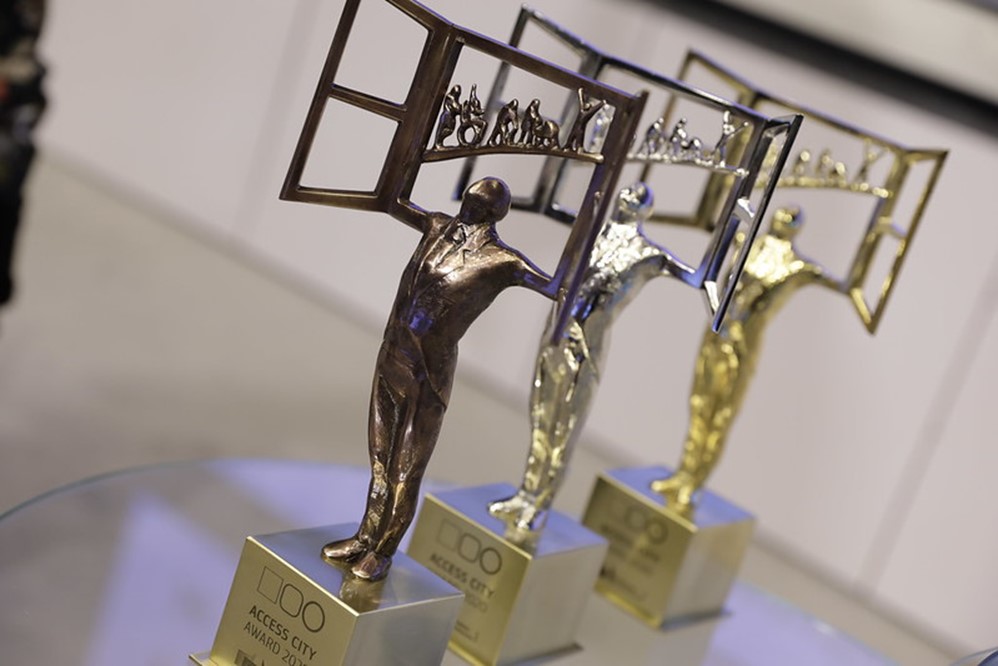 Świadczenia pomocowe
Opieka środowiskowa i wsparcie opiekunów
Warunki mieszkaniowe
Wsparcie i opieka środowiskowa
Ogólnodostępna opieka zdrowotna
Aktywność zawodowa i edukacyjna
Znoszenie barier
Fot. DG EMPL
Warszawa zajęła pierwsze miejsce w edycji 2020. konkursu Access City, w którym nagradzane są miasta działające na rzecz zwiększania dostępności dla osób z niepełnosprawnościami. Nagrodę przyznaje Komisja Europejska.
Źródło: Skala i struktura zjawiska niepełnosprawności w m.st. Warszawie, PBS Sp. z o.o., Warszawa/Sopot 2018.
Źródło: Strona Komisji Europejskiej, Dyrekcji Generalnej ds. Zatrudnienia, Spraw Społecznych i Włączenia Społecznego
13
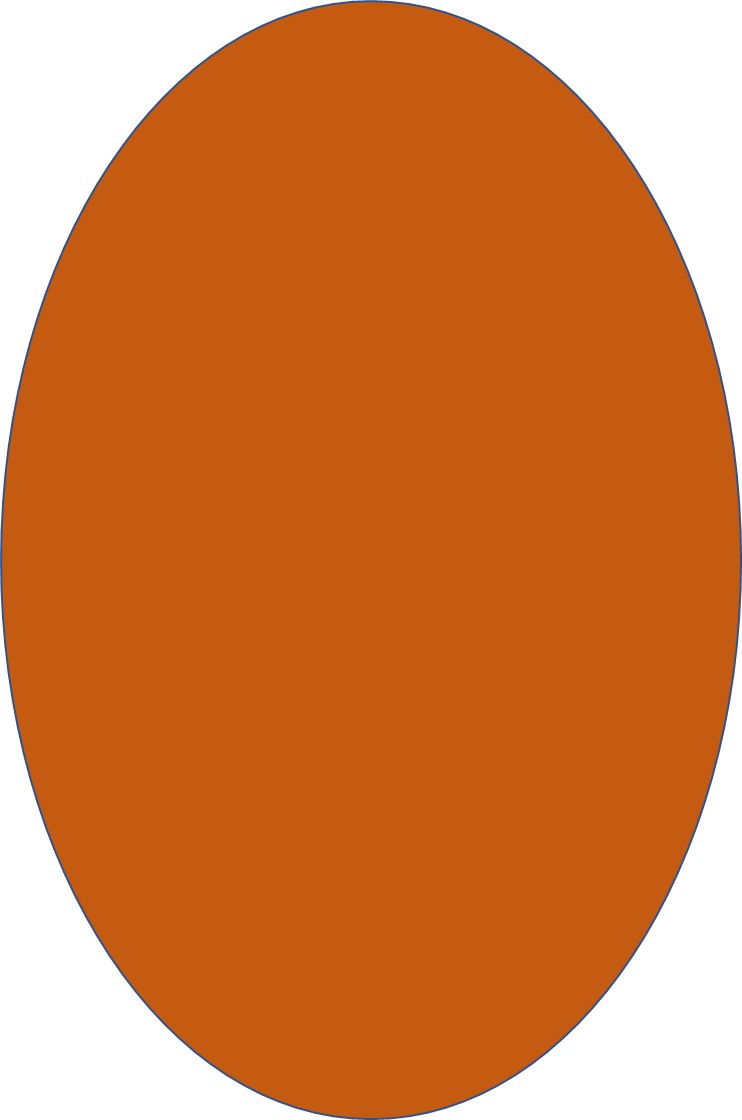 Musi się czuć bezpieczny w rodzinie. Musi mieć swoje środowisko, bo starzy rodzice to za mało dla młodego człowieka. Więc chodzi do ośrodka na kilka godzin dziennie, zapewnienie wszelkich warunków zdrowotnych i względnie normalnego życia, to znaczy, żeby nie było nudne, żeby w miarę jego możliwości były atrakcyjne, w miarę normalne. Staramy się, żeby było dosyć intensywnie i normalnie, chociaż jest to trudne w tym stanie. [Gr 3, M, 36 lat]
cytat
14
Wsparcie osób z niepełnosprawnościami
15
Ocena systemu wsparcia dla osób z niepełnosprawnościami
Ocena systemu wsparcia dla OzN, w opinii osób z niepełnosprawnościami powyżej 16 roku życia (dane w %).
Próba: osoby z niepełnosprawnościami powyżej 16 roku życia (n = 1 349). Nie uwzględniono osób (n = 1), które odmówiły odpowiedzi.
Źródło: Skala i struktura zjawiska niepełnosprawności w m.st. Warszawie, PBS Sp. z o.o., Warszawa/Sopot 2018
16
Korzystanie z pomocy instytucjonalnej w podziale na rodzaj niepełnosprawności (w %)
Próba: osoby z niepełnosprawnościami (n = 1 472).
Źródło: Skala i struktura zjawiska niepełnosprawności w m.st. Warszawie, PBS Sp. z o.o., Warszawa/Sopot 2018
17
Najczęściej wykorzystywane elementy oferty (1 z 3)
36% osób z niepełnosprawnościami mieszkających w Warszawie skorzystało z co najmniej jednej instytucji wspierającej. Kompleksową obsługę osób z niepełnosprawnościami prowadzi Stołeczne Centrum Osób Niepełnosprawnych. Realizuje ono również zadania finansowane ze środków PFRON, z których skorzystało 31% osób z niepełnosprawnością prawną. Wiele osób z niepełnosprawnością prawną korzysta też ze wsparcia ośrodków pomocy społecznej (26%) i urzędów dzielnic (18%). 
10% osób z niepełnosprawnością prawną skorzystało z oferty organizacji pozarządowych. Realizują one zadania finansowane przez Urząd m.st. Warszawa, np. prowadzą ośrodki wsparcia, kluby, aktywizację społeczną i zawodową, mieszkania chronione itp.
Natomiast osoby ze znacznym stopniem niepełnosprawności i ich opiekunowie deklarują, że najczęściej korzystają z usług asystenta i usług opiekuńczych świadczonych przez Centrum Usług Społecznych, a także aktywizacji zawodowej 
i społecznej, zajęć klubowych oraz turnusów rehabilitacyjnych.
Źródło:	Skala i struktura zjawiska niepełnosprawności w m.st. Warszawie, PBS Sp. z o.o., Warszawa/Sopot 2018.
	Raport z badania jakościowego: Badanie potrzeb osób z niepełnosprawnościami oraz ich nieformalnych opiekunów, PBS Sp. z o.o., 2021
18
Hierarchia wykorzystywania elementów oferty pomocowej przez osoby niskofunkcjonujące i ich opiekunów (2 z 3)
Grupa II: Osoby z niepełnosprawnością fizyczną, ale sprawne intelektualnie
Grupa I: Osoby w spektrum autyzmu
Grupa III: Inny typ niepełnosprawności i stopień niesamodzielności
Grupa IV: Nieformalni opiekunowie osób z niepełnosprawnościami
Asystent osoby z niepełnosprawnościami
Aktywizacja zawodowa
Usługi opiekuńcze
Trening umiejętności społecznych
Zajęcia klubowe
Turnusy rehabilitacyjne
Specjalistyczny transport
Rehabilitacja i aktywizacja zawodowa
Turnusy rehabilitacyjne
Mieszkania treningowe
Mieszkania chronione
Program dofinansowań
Źródło: Raport z badania jakościowego: Badanie potrzeb osób z niepełnosprawnościami oraz ich nieformalnych opiekunów, PBS Sp. z o.o., 2021
Sporadycznie wykorzystywane formy wsparcia
Najczęściej wykorzystywane formy wsparcia
Rzadziej wykorzystywane formy wsparcia
19
Najczęściej wykorzystywane elementy oferty (3 z 3)
Najczęściej wykorzystywaną przez wszystkie grupy badanych osób z niepełnosprawnościami formą wsparcia jest asystent osoby z niepełnosprawnością. Dzięki nim osoby te czują się pewniej i bezpieczniej.
 Usługi opiekuńcze są również często wykorzystywaną formą wsparcia przez osoby z niepełnosprawnością fizyczną, ale sprawne intelektualnie, osoby z innego typu niepełnosprawnościami i stopniem niesamodzielności, jak również opiekunów nieformalnych. Z tej formy wsparcia nie korzystają często osoby w spektrum autyzmu.
Wsparcie w zakresie codziennego dbania o higienę, jak również własny dom, robienie zakupów jest badanym potrzebne niezależnie od stopnia niepełnosprawności.
Osoby w spektrum autyzmu równie często korzystają z aktywizacji zawodowej, treningu umiejętności społecznych, zajęć klubowych i turnusów rehabilitacyjnych.  Wszystkie te elementy oferty pomocowej zaspokajają potrzebę kontaktu z innymi osobami i przygotowują osobę w spektrum autyzmu do samodzielnego funkcjonowania w życiu codziennym i społecznym.
Osoby ze wszystkich badanych grup osób z niepełnosprawnościami rzadziej korzystają ze specjalistycznego transportu na rzecz własnego środka transportu lub przemieszczania się komunikacją miejską.
Źródło: Raport z badania jakościowego: Badanie potrzeb osób z niepełnosprawnościami oraz ich nieformalnych opiekunów, PBS Sp. z o.o., 2021
20
Pomoc w codziennym funkcjonowaniu (slajd 1 z 3)
Potrzeby osób z niepełnosprawnościami powyżej 16. roku życia w zakresie świadczeń pomocowych w podziale na wiek (%).
Próba: osoby z niepełnosprawnościami powyżej 16. roku życia (n =  1350).
Źródło: Skala i struktura zjawiska niepełnosprawności w m.st. Warszawie, PBS Sp. z o.o., Warszawa/Sopot 2018.
21
Pomoc w codziennym funkcjonowaniu  (slajd 2 z 3)
Potrzeby osób z niepełnosprawnościami poniżej 16. roku życia w zakresie świadczeń pomocowych (%)
Próba: osoby z niepełnosprawnościami poniżej 16. roku życia (n = 122).
Źródło: Skala i struktura zjawiska niepełnosprawności w m.st. Warszawie, PBS Sp. z o.o., Warszawa/Sopot 2018.
22
Pomoc w codziennym funkcjonowaniu (slajd 3 z 3)
Dla osób z niepełnosprawnościami w wieku 16 lat i więcej ważna jest pomoc finansowa oraz podstawowe usługi, opiekuńcze. Osoby ze znacznym stopniem niepełnosprawności i ich opiekunowie najczęściej korzystali z usług opiekuńczych i wsparcia asystentów. Dzięki nim czuli się pewniej i bezpieczniej. Osoby poniżej 16 roku życia najbardziej potrzebują terapii usprawniającej oraz  pomocy finansowej.
Pomocy potrzebuje 72% osób z niepełnosprawnością biologiczną i 55% osób z orzeczeniem. 96% osób deklarujących potrzebę pomocy twierdzi, że ją otrzymuje i jest ona dla nich wystarczająca. 
Gdyby była taka możliwość, to chcieliby korzystać z usług w większym wymiarze godzin. Rotacja asystentów osoby z niepełnosprawnością, jest dla tych osób trudnością. Stały asystent może poznać nawyki osoby z niepełnosprawnością i lepiej reagować na jej indywidualne potrzeby. Osoba z niepełnosprawnością i jej opiekun potrzebują poczuć się bardziej komfortowo i darzą asystenta zaufaniem. 
Usługi opiekuńcze są jedną z najczęściej wykorzystywanych form wsparcia. Opiekunowie szczególnie cenią sobie pomoc w zakresie codziennego dbania o higienę osoby z niepełnosprawnością. 
Powstały standardy świadczenia usług opiekuńczych i asystenta osoby z niepełnosprawnością. Dzięki temu we wszystkich dzielnicach jakość i zakres usług są podobne.
Źródło:	Skala i struktura zjawiska niepełnosprawności w m.st. Warszawie, PBS Sp. z o.o., Warszawa/Sopot 2018.
	Raport z badania jakościowego: Badanie potrzeb osób z niepełnosprawnościami oraz ich nieformalnych opiekunów, PBS Sp. z o.o., 2021
23
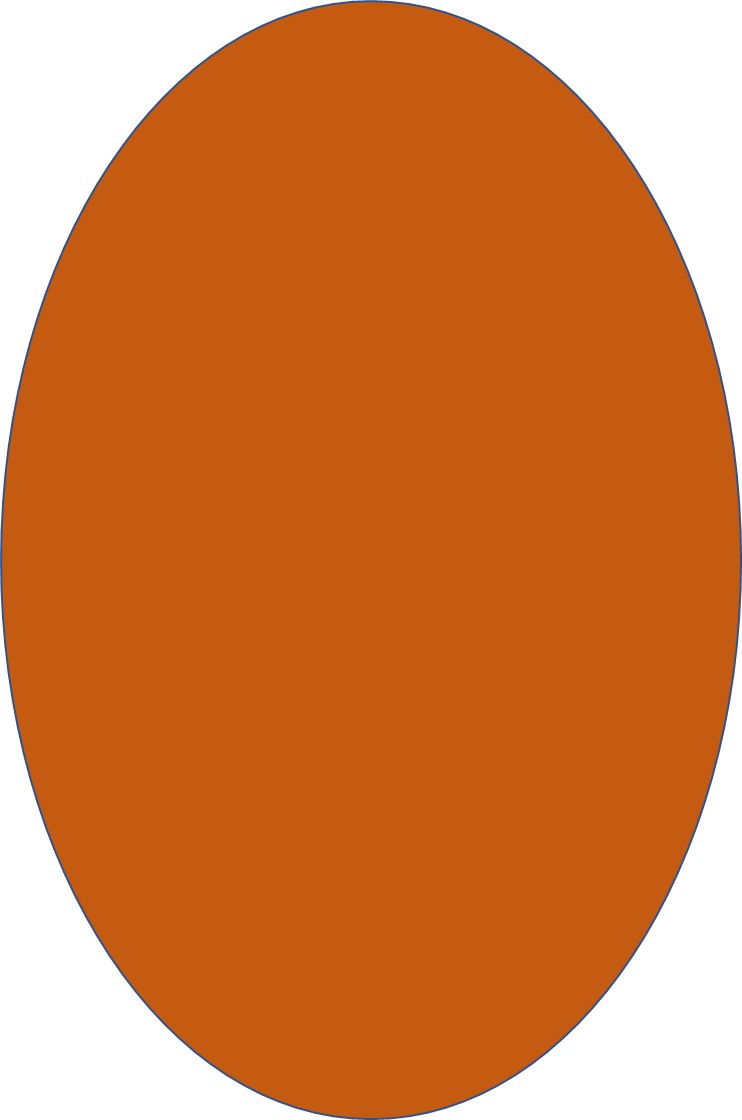 To jest dobra asystentura. Tak jak właśnie z przykładu sprzed kilku lat, jak syn miał tego asystenta, były to stałe dni, były to stałe godziny, fajnie sobie życie poukładał. Planował, na następny dzień, na następny tydzień, wypady sobie robili, gdzieś do centrum handlowego, zawsze sobie porozmawiał bez mojego udziału. To było i było super rozwiązanie. (…)
Na pewno ważna jest dla niego opieka, bo jest niesamodzielny w czynnościach dnia codziennego. No pomoc, asystent, która jest potrzebna, której nie ma, której on potrzebuje. Takie wsparcie w życiu codziennym. bo ja nie jestem w stanie tak wszystkiego sama ogarnąć. Czasem jest potrzebna osoba trzecia, taka do wsparcia, nawet chociażby jak syn pisze bloga, bo on tak troszeczkę się angażuje w pisanie na co ja nie mam tyle czasu po prostu, brakuje mi na to [Gr 3, M, lat 34]
cytat
24
Aktywizacja społeczna (slajd 1 z 4)
Potrzeby osób z niepełnosprawnościami powyżej 16. roku życia w zakresie wsparcia i opieki środowiskowej (%)
Próba: osoby z niepełnosprawnościami powyżej 16. roku życia (n = 1 350).
Źródło: Skala i struktura zjawiska niepełnosprawności w m.st. Warszawie, PBS Sp. z o.o., Warszawa/Sopot 2018.
25
Aktywizacja społeczna (slajd 2 z 4)
Osoby z niepełnosprawnościami potrzebują bardziej różnorodnej oferty, aby mogły z niej czerpać w zależności od swoich indywidualnych preferencji i potrzeb. Miejsc spotkań i zajęć potrzebują osoby z niepełnosprawnościami narządu słuchu (potrzebę tę wskazało 21% osób z tej grupy). Osoby te wskazywały także często potrzebę dostępu do warsztatów terapii zajęciowej oraz możliwość spotkań i nawiązania kontaktów z osobami w podobnej sytuacji życiowej.
Wszystkie elementy oferty pomocowej zaspokajają potrzebę kontaktu z innymi osobami i przygotowują osoby z niepełnosprawnościami do samodzielnego funkcjonowania w życiu codziennym i społecznym. Warszawa ma bogatą ofertę wspierającą usamodzielnienie się osób z niepełnosprawnościami. Dzięki współpracy z organizacjami pozarządowymi zwiększa się jej różnorodność. Widzą także potrzebę zwiększania różnorodności programów i miejsc, w których osoby z niepełnosprawnościami, w tym osoby w spektrum autyzmu, mogłyby uczyć się wchodzenia i podtrzymywania relacji oraz rozpoznawania emocji drugiej strony w bezpiecznej atmosferze.
Źródło: Skala i struktura zjawiska niepełnosprawności w m.st. Warszawie, PBS Sp. z o.o., Warszawa/Sopot 2018.
26
Aktywizacja społeczna (slajd 3 z 4)
Potrzeby osób z niepełnosprawnościami poniżej 16. roku życia w zakresie wsparcia i opieki środowiskowej  (w %)
Próba: osoby z niepełnosprawnościami poniżej 16. roku życia (n = 122).
Źródło: Skala i struktura zjawiska niepełnosprawności w m.st. Warszawie, PBS Sp. z o.o., Warszawa/Sopot 2018.
27
Aktywizacja społeczna (slajd 4 z 4)
Potrzeby wskazywane przez osoby z niepełnosprawnościami do lat 16 dotyczą najczęściej działań zapewniających kontakty społeczne, aktywizację i zagospodarowanie czasu, opiekę w ciągu dnia. Dzieci są objęte wszechstronnymi działaniami w systemie edukacji, w tym w przedszkolach, szkołach oraz poradniach psychologiczno-pedagogicznych. 
Zdaniem realizatorów Programu system wczesnego wspomagania rozwoju dziecka jest jednym z sukcesów poprzedniego Programu wsparcia na rzecz osób z niepełnosprawnościami. Są to kompleksowe działania na rzecz wspomagania rozwoju dzieci.
Źródło:	Skala i struktura zjawiska niepełnosprawności w m.st. Warszawie, PBS Sp. z o.o., Warszawa/Sopot 2018.
	Ewaluacja Programu 2010-2020: Ewaluacja końcowa Warszawskiego Programu Działań na Rzecz Osób Niepełnosprawnych 	na lata 2010-2020, EU-CONSULT sp. z o.o., „Utila” sp. z o.o., 2021
28
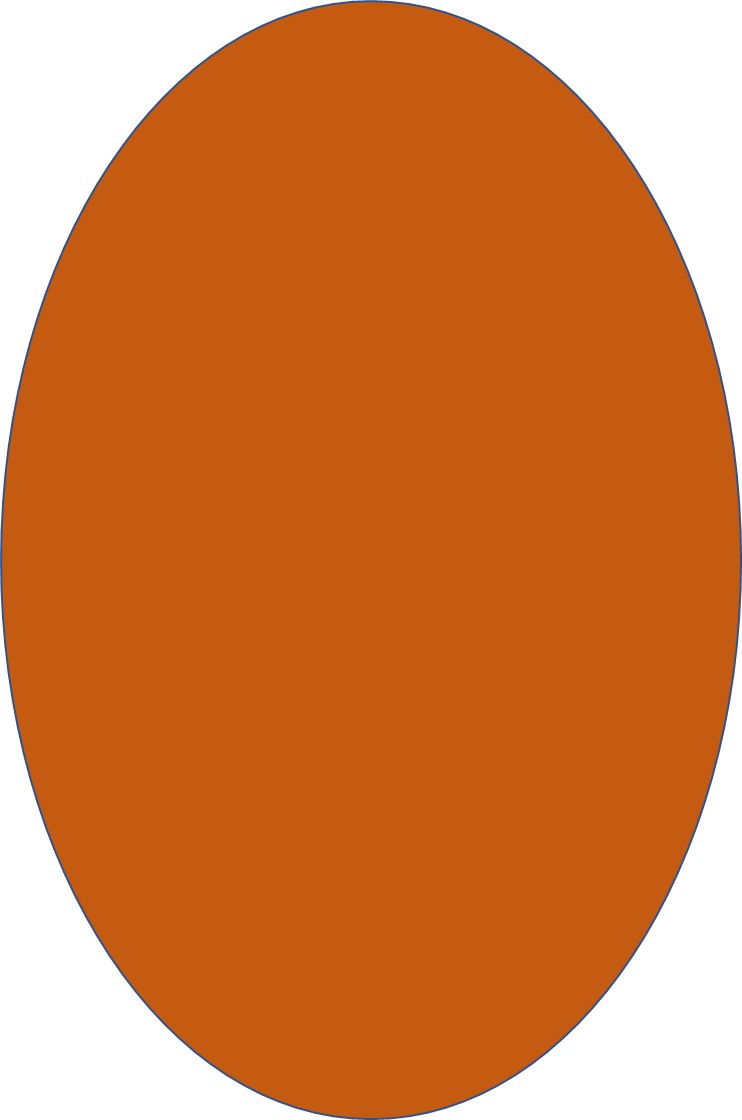 To jest młody mężczyzna (…). On musi gdzieś wyjść, gdzieś się ruszyć, gdzieś tę energię wyładować. Nie może siedzieć w domu z dwójką emerytów. Więc to jest dramatyczna sytuacja, jeśli nie ma takich możliwości. [Gr 1, K, 65 lat]
cytat
29
Mieszkania (slajd 1 z 2)
Potrzeby osób z niepełnosprawnościami powyżej 16. roku życia w zakresie warunków mieszkaniowych w podziale na wiek (w %)
Próba: osoby z niepełnosprawnościami powyżej 16. roku życia (n = 1 350).
Źródło: Skala i struktura zjawiska niepełnosprawności w m.st. Warszawie, PBS Sp. z o.o., Warszawa/Sopot 2018.
30
Mieszkania (slajd 2 z 2)
Rozwijane jest wsparcie środowiskowe, które pozwala osobie, pozostać jak najdłużej we własnym domu. Powstają mieszkania chronione, w których specjaliści prowadzą trening samodzielności oraz integrację ze społecznością lokalną. W Warszawie w 2020 roku działało 19 mieszkań chronionych o charakterze treningowym (dla osób z zaburzeniami psychicznymi, dla osób z niepełnosprawnością intelektualną oraz w spektrum autyzmu).
31
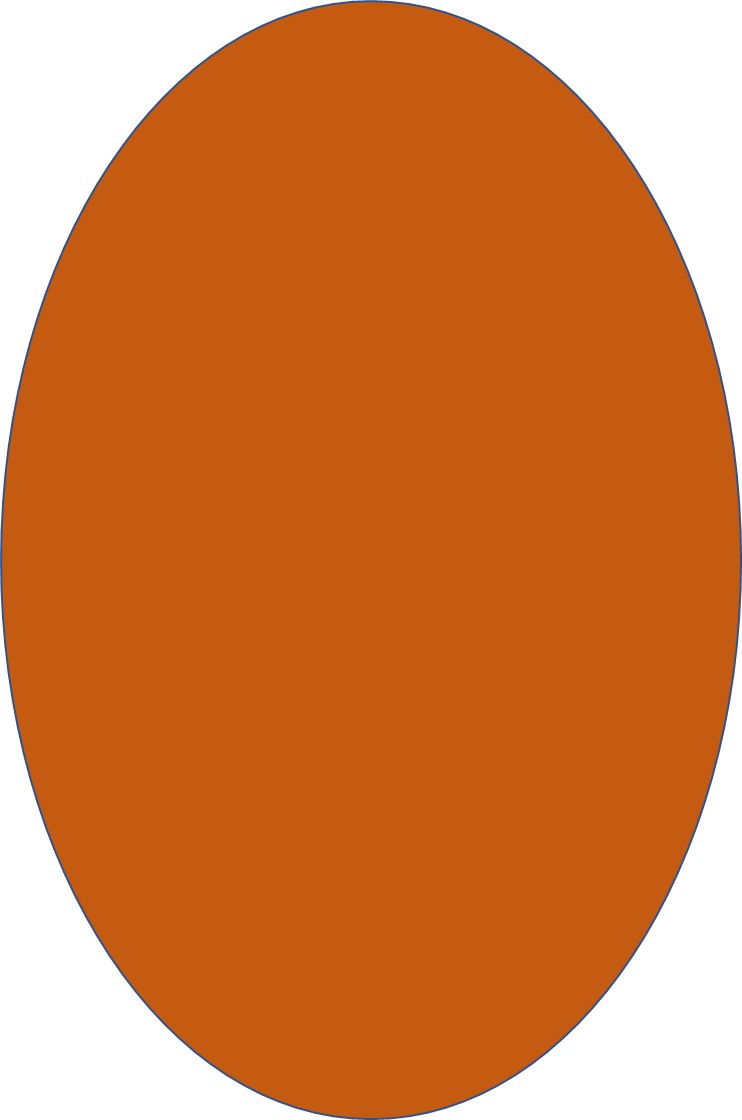 Myślę, że niedługo postaramy się dla syna o mieszkanie chronione. To byłby chyba następny krok. Regularnie bierze udział w zajęciach z innymi ludźmi, podjął pracę. No trzeba byłoby teraz się przymierzyć do samodzielności. [GR 4, M, 25 lata]
cytat
32
Wsparcie opiekunek i opiekunów nieformalnych
33
Potrzeby w zakresie opieki środowiskowej i wsparcia opiekunów osób z niepełnosprawnościami powyżej 16 roku życia (dane w %)
Próba: osoby z niepełnosprawnościami powyżej 16. roku życia (n = 1 350).
Źródło: Skala i struktura zjawiska niepełnosprawności w m.st. Warszawie, PBS Sp. z o.o., Warszawa/Sopot 2018.
34
Pomoc dla opiekunów
42% osób z niepełnosprawnościami powyżej 16. roku nie dostrzega braków w dostępnych formach pomocy dla ich opiekunów. Pozostali wskazują na potrzeby związane z podnoszeniem umiejętności i wiedzy opiekunów oraz wsparcie lub okazjonalne zastępowanie opiekuna.
Od 2019 roku rozwijany jest program wsparcia dla opiekunów. Daje on możliwość zostawienia podopiecznego pod opieką na kilka godzin w ciągu dnia lub całodobowo. Opiekun może mieć czas dla siebie.
Opiekunowie wykonują inne obowiązki również podczas wyjść podopiecznych z asystentem lub podczas zajęć w dziennych placówkach.
31% rodziców lub opiekunów osób z niepełnosprawnościami poniżej 16. roku życia nie odczuwa żadnych braków w dostępnych dla nich formach pomocy. Pozostali najczęściej wskazują na potrzebę zdobycia wiedzy, informacji lub podniesienia umiejętności. 19% rodziców dzieci i młodzieży z niepełnosprawnościami potrzebuje wolnego czasu dla siebie na wytchnienie od opieki. To sześć razy więcej niż w przypadku opiekunów osób z niepełnosprawnościami powyżej 16 roku życia.
Źródło: Skala i struktura zjawiska niepełnosprawności w m.st. Warszawie, PBS Sp. z o.o., Warszawa/Sopot 2018.
35
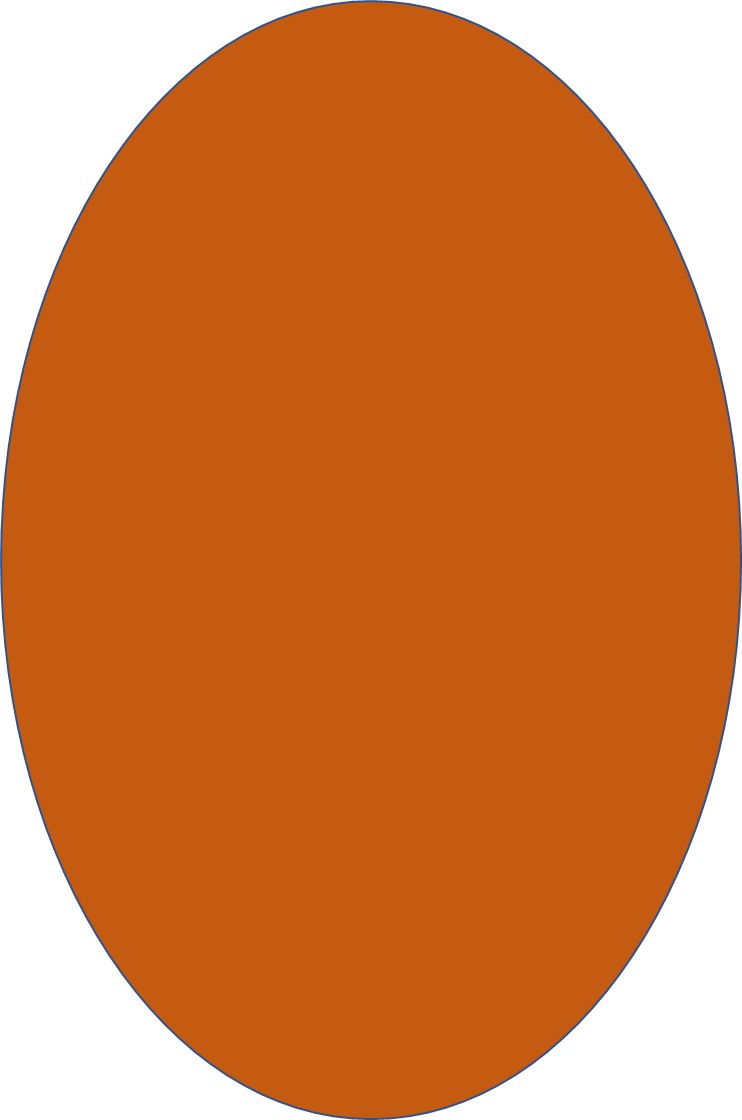 Wsparcie opiekuna jest dla mnie bardzo ważne. Jeśli zostanie z moim synem, to ja mam czas wyjść do sklepu, ugotować obiad, czasem trochę posprzątać. Mogę to zrobić ze spokojną głową, bo wiem, że z synem jest ktoś zaufany i nic się nie wydarzy. [GR 4, K, 56 lat]
cytat
36
Opieka zdrowotna
37
Potrzeby osób z niepełnosprawnością powyżej 16. roku życia w zakresie ogólnodostępnej opieki zdrowotnej w podziale na wiek (w %)
Próba: osoby z niepełnosprawnościami powyżej 16. roku życia (n = 1 350).
Źródło: Skala i struktura zjawiska niepełnosprawności w m.st. Warszawie, PBS Sp. z o.o., Warszawa/Sopot 2018.
38
Potrzeby osób z niepełnosprawnością poniżej 16. roku życia w zakresie ogólnodostępnej opieki zdrowotnej w podziale na wiek (w %)
Próba: osoby z niepełnosprawnościami poniżej 16. roku życia (n = 122)
Źródło: Skala i struktura zjawiska niepełnosprawności w m.st. Warszawie, PBS Sp. z o.o., Warszawa/Sopot 2018.
39
Potrzeby w zakresie opieki zdrowotnej
Zapotrzebowanie na specjalistyczną opiekę lekarską jest wśród osób z niepełnosprawnościami najczęściej zgłaszane i zwiększa się wraz z wiekiem. Niewiele placówek medycznych jest wyposażonych w specjalny sprzęt, np. podnośniki dla osób z czterokończynowym porażeniem ruchowym. Ogranicza to możliwość samodzielnego realizowania wizyt i poczucie niezależności.
Niewystarczająca jest dostępność rehabilitacji. Oferowana liczba godzin rehabilitacji nie zapewnia ciągłości i doboru odpowiednich ćwiczeń usprawniających. Osoby z niepełnosprawnością intelektualną potrzebują więcej czasu, żeby nauczyć się ćwiczeń, żeby wykonywać je samodzielnie.
Największe zapotrzebowanie dotyczy dostępu do lekarzy specjalistów i rehabilitacji. Młodsze pokolenie częściej zgłasza potrzebę korzystania z turnusów rehabilitacyjnych. Osoby z niepełnosprawnościami chętnie brałyby udział w turnusach rehabilitacyjnych, ale wyjazdy tego typu są dla nich zbyt kosztowne i musieli je ograniczyć. Turnusy zaspokajały potrzebę zmiany otoczenia, odpoczynku połączonego z pracą nad własną sprawnością oraz miały wymiar społeczny.
Źródło:	Skala i struktura zjawiska niepełnosprawności w m.st. Warszawie, PBS Sp. z o.o., Warszawa/Sopot 2018.
	Raport z badania jakościowego: Badanie potrzeb osób z niepełnosprawnościami oraz ich nieformalnych opiekunów, PBS Sp. z o.o., 2021
40
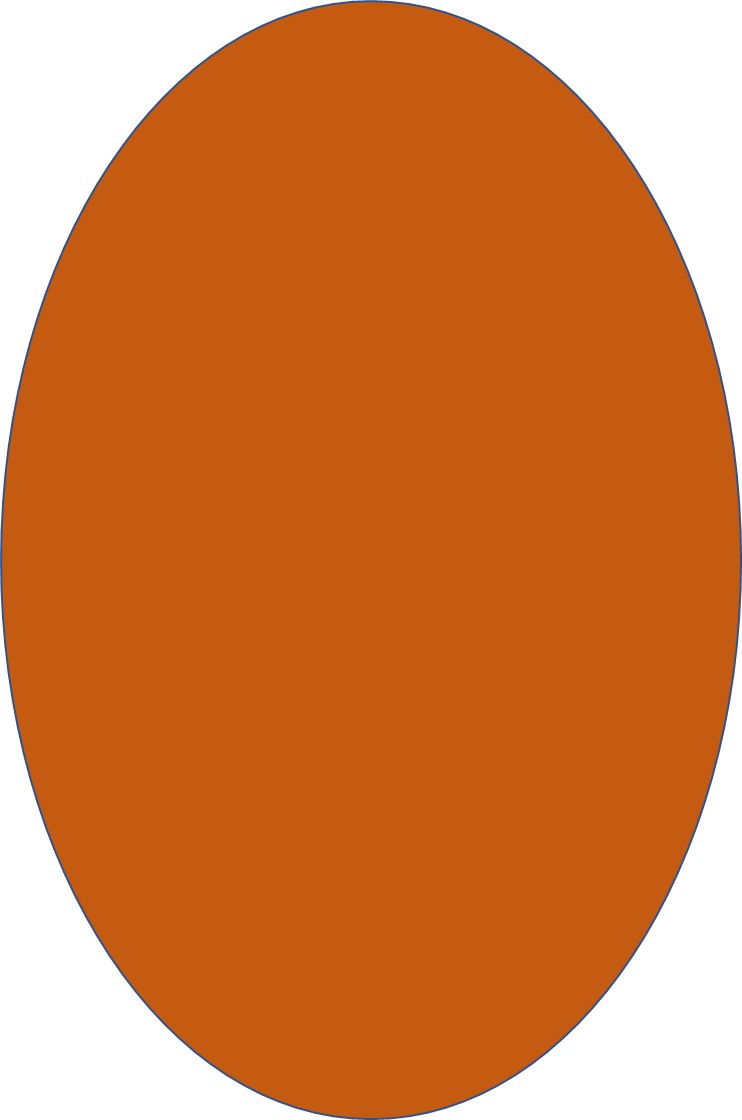 Dzięki wyjazdom, jak wracam do domu, to zawsze mam lepszą motywację, żeby później w domu ćwiczyć. Zawsze na takich wyjazdach ktoś coś podpowie, albo na przykład jest w podobnej sytuacji, albo powie swoje pomysły jak on sobie radzi ze swoimi przeciwnościami, tak z problemami, ja mówię o swoich i tak po takich wyjazdach to mi się lepiej wraca do domu. [Gr 2, M, lat 38]
cytat
41
Wykształcenie i aktywizacja zawodowa
42
Wykształcenie w zależności od wieku i niepełnosprawności, w %
Próba: wszyscy członkowie badanych gospodarstw domowych (n = 12 965). Nie uwzględniono osób, które odmówiły odpowiedzi (n = 125).
Źródło: Skala i struktura zjawiska niepełnosprawności w m.st. Warszawie, PBS Sp. z o.o., Warszawa/Sopot 2018
43
Pracujący zawodowo wg wykształcenia, w %
Próba: osoby powyżej 16 r. ż. (n = 11 160). Nie uwzględniono osób, które nie udzieliły odpowiedzi na pytanie o aktywność zawodową lub o wykształcenie (n=151).
Źródło: Skala i struktura zjawiska niepełnosprawności w m.st. Warszawie, PBS Sp. z o.o., Warszawa/Sopot 2018
44
Wykształcenie a sytuacja na rynku pracy
15% ogółu osób z niepełnosprawnościami ma wykształcenie wyższe, natomiast w wieku produkcyjnym mobilnym (18–44 lata) już 34%. 
Wykształcenie zwiększa szanse na pracę, niezależnie od niepełnosprawności. Pracuje 26% osób z niepełnosprawnościami z wykształceniem wyższym, 17% z wykształceniem średnim i 5% z wykształceniem zawodowym.  
Odsetek pracujących osób bez niepełnosprawności w wieku 20-64 lata jest jednak ponad dwa razy wyższy (2,15) niż odsetek pracujących osób z niepełnosprawnościami w tym samym wieku. Pracuje bowiem 89% sprawnych osób z wykształceniem wyższym, 69% osób z wykształceniem średnim i 41% z zawodowym. 
Ważne jest tworzenie miejsc pracy dopasowanych do zróżnicowanych potrzeb osób z niepełnosprawnościami.
Źródło:	Skala i struktura zjawiska niepełnosprawności w m.st. Warszawie, PBS Sp. z o.o., Warszawa/Sopot 2018.
	Raport z badania jakościowego: Badanie potrzeb osób z niepełnosprawnościami oraz ich nieformalnych opiekunów, PBS Sp. z o.o., 2021
45
Potrzeby osób z niepełnosprawnością pow. 16. roku życia w zakresie aktywności zawodowej (w %)
Próba: osoby z niepełnosprawnościami powyżej 16. roku życia (n = 1 350)
Źródło: Skala i struktura zjawiska niepełnosprawności w m.st. Warszawie, PBS Sp. z o.o., Warszawa/Sopot 2018
46
Wsparcie w zakresie aktywności zawodowej
Największe zainteresowanie wsparciem w zakresie aktywności zawodowej zgłaszają osoby z niepełnosprawnościami w wieku 16-44 lat. Jest to grupa, która ma mniejsze ograniczenia w wykonywaniu podstawowych czynności życiowych, więc ma też większe potrzeby w zakresie aktywności zawodowej. Osoby te często szukają pracy samodzielnie lub przez znajomych, ponieważ zwiększa to szanse na znalezienie pracy zgodnej z wykształceniem i zainteresowaniami. Ich zdaniem brakuje ofert pracy kreatywnej, rozwijającej umiejętności, zgodnej z zainteresowaniami i zaspokajającej dodatkowe potrzeby, jak np. kontakt z ludźmi.
Relacje w miejscu pracy są dla osób z niepełnosprawnościami bardzo ważne, ponieważ wpływają na satysfakcję z wykonywania pracy. Osoby w spektrum autyzmu i opiekunowie osób z niepełnosprawnościami w stopniu znacznym uważają, że współpracownicy i pracodawcy w większym stopniu powinni dbać o aspekt społeczny, a w szczególności przekazywanie informacji zwrotnej na temat wykonywanych zadań.
Źródło:	Skala i struktura zjawiska niepełnosprawności w m.st. Warszawie, PBS Sp. z o.o., Warszawa/Sopot 2018.
	Raport z badania jakościowego: Badanie potrzeb osób z niepełnosprawnościami oraz ich nieformalnych opiekunów, PBS Sp. z o.o., 2021
47
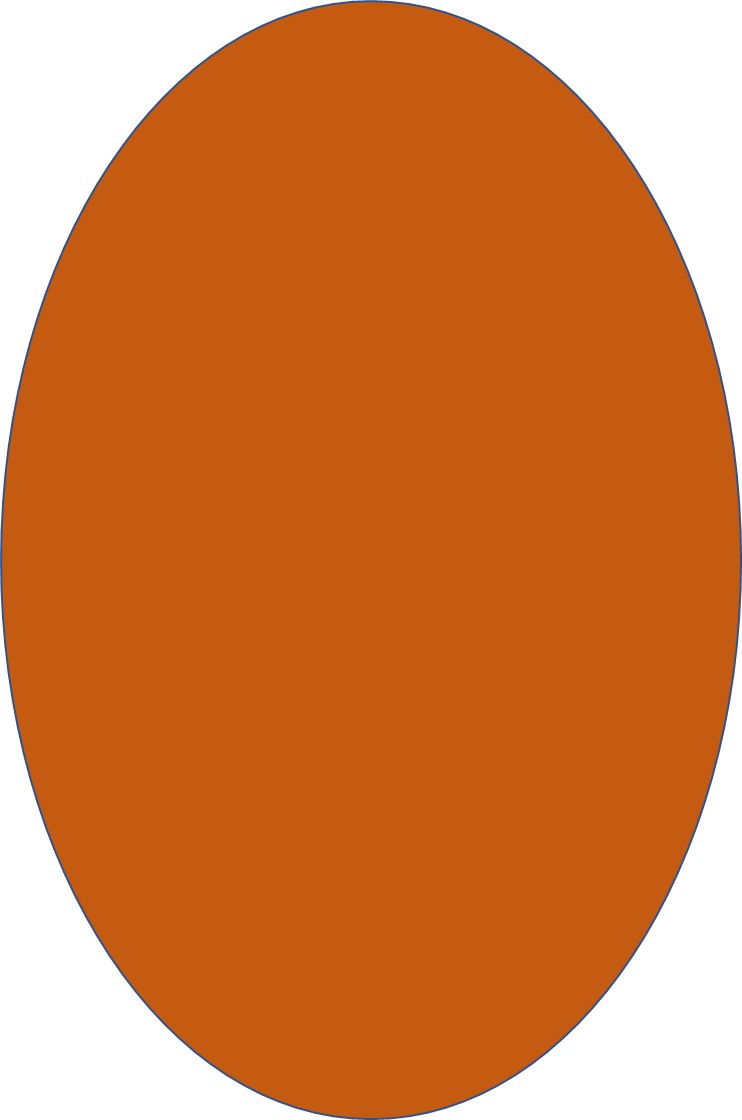 Praca, praktycznie i dostęp do tej pracy to jest ważne. Druga rzecz, dostęp do rehabilitacji. Dlaczego pierwsza praca, a dlaczego druga rehabilitacja, bo praca jest rehabilitacją w jakiś sposób w głowie, nie? Bo tam jest akceptacja i wokół osób pełno jest sprawnych, a rehabilitacja, no to że tak powiem jest konieczna, bo pomaga mi chodzić. [Gr 3, M, lat 65]
Na pewno najtrudniej jest znaleźć pracę właśnie jakąś adekwatną do umiejętności, do swojej wiedzy, bo najczęściej dla niepełnosprawnych osób, szczególnie ruchowo, które nie mogą pracować na ochronie albo przy sprzątaniu, to najczęściej są takie zdalne prace typu telefoniczne, obsługa klienta albo wypełnianie tabelek w Excelu. A trudno jest znaleźć taką wyspecjalizowaną pracę, to może być trudne. [Gr 2, M, lat 38]
cytat
48
Dostępność i mobilność
49
Potrzeby osób z niepełnosprawnością pow. 16. roku życia w zakresie znoszenia barier w podziale na wiek (dane w %)
Próba: osoby z niepełnosprawnościami powyżej 16. roku życia (n = 1 350)
Źródło: Skala i struktura zjawiska niepełnosprawności w m.st. Warszawie, PBS Sp. z o.o., Warszawa/Sopot 2018
50
Przewozy specjalistyczne
Źródło: Dane BPiPS
Spadek liczby wykonanych kursów, jak również spadek wydatków na przewozy w 2020 roku wynika z pandemii COVID-19 i związanych z nią ograniczeń w mobilności społecznej, w tym osób z niepełnosprawnościami.
51
Mobilność
Miasto jest dostępne w coraz większym stopniu. Warszawa zajęła 4. miejsce w rankingu miast z najbardziej zrównoważonym transportem miejskim w Europie (Sustainable Mobility Index). Wyprzedziła Paryż (5) i Wiedeń (7). Coraz więcej osób z niepełnosprawnościami może być samodzielnymi i niezależnymi. W Warszawie wszystkie autobusy, metro, SKM oraz około 70% tramwajów są przystosowane do przewozu osób z niepełnosprawnością. Większość przystanków jest dostępnych lub częściowo dostępnych. Usprawnienia są realizowane zgodnie z zaleceniami audytu przeprowadzonego z udziałem osób z niepełnosprawnościami.
Osoby z niepełnosprawnościami deklarują, że korzystają z komunikacji miejskiej, jeśli tylko mogą. Traktują to również jako okazję do kontaktów i treningu umiejętności. Transport specjalistyczny traktują jako alternatywę, gdy brak innych możliwości lub gdy muszą przemieścić się same, bezpiecznie i szybko. Transport prywatnym autem wybiera część opiekunów i opiekunek osób z niepełnosprawnościami, ze względu na komfort i łatwiejszą organizację dnia całej rodziny. 
Osoby w spektrum autyzmu zwróciły uwagę, że miasto jest pełne bodźców, co utrudnia im dostęp do niektórych miejsc i usług.
Źródło:	Raport z badania jakościowego: Badanie potrzeb osób z niepełnosprawnościami oraz ich nieformalnych opiekunów, PBS Sp. z o.o., 2021
	Tramwaje Warszawskie w 2020 roku, Tramwaje Warszawskie Sp. z o.o.
52
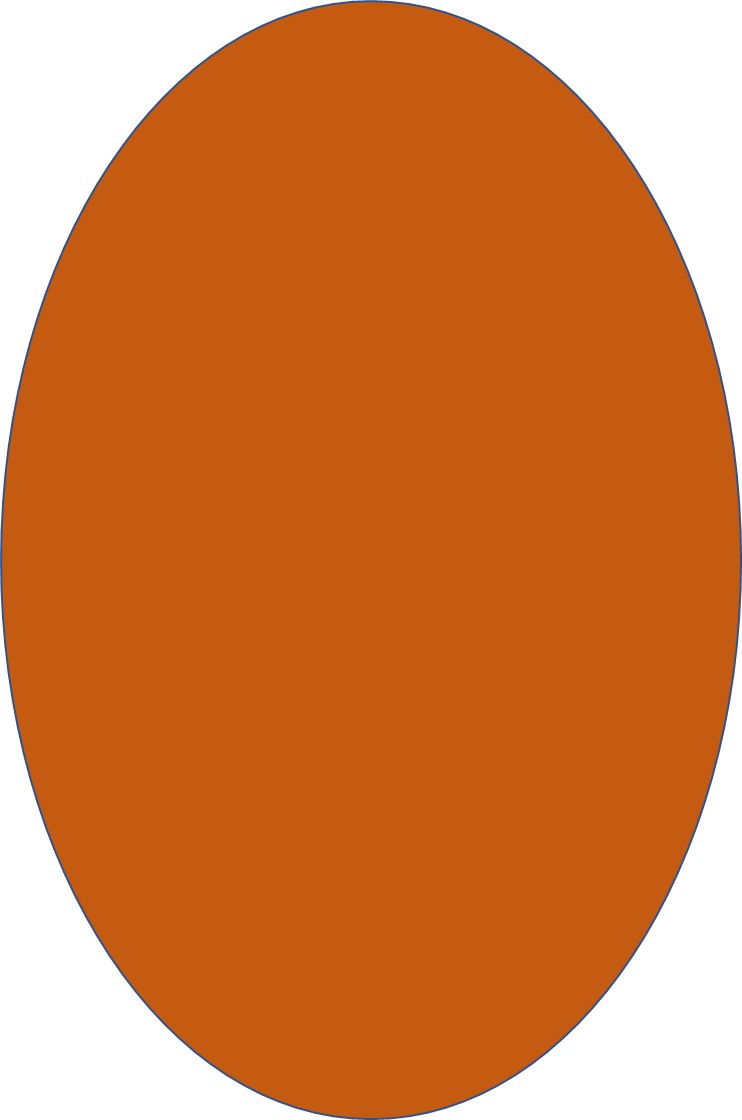 Przypadkowo się dowiedziałam od pani z pomocy społecznej, ona go myje całego i pomaga mi. Ona mi powiedziała, że jest taka usługa proponowana przez miasto, że mogę za 30 złotych, teraz to już 40, po prostu wszędzie pojechać, trzeba się tylko umówić i korzystam z tego jeżdżąc na wizyty do tego lekarza homeopaty. [Gr 3, M, lat 36]
cytat
53
Otoczenie osób z niepełnosprawnościami
54
Wizerunek Warszawy jako miasta przyjaznego dla osób z niepełnosprawnościami (w %)
Czy Warszawa jest miastem przyjaznym dla osób z niepełnosprawnościami?
Próba: przedstawiciele warszawskich gospodarstw domowych (n = 6 000), w tym sprawni przedstawiciele i z niepełnosprawnościami
Źródło: Skala i struktura zjawiska niepełnosprawności w m.st. Warszawie, PBS Sp. z o.o., Warszawa/Sopot 2018
55
Niewłaściwe traktowanie osób z niepełnosprawnościami
Czy osobie z niepełnosprawnością zdarzyła się sytuacja, w której została potraktowana nieodpowiednio ze względu na swoją niepełnosprawność (dane w %).
Próba: osoby z niepełnosprawnościami powyżej 16 roku życia (n = 1 350)
Źródło: Skala i struktura zjawiska niepełnosprawności w m.st. Warszawie, PBS Sp. z o.o., Warszawa/Sopot 2018
56
Otoczenie osób z niepełnosprawnościami
Warszawa jest dobrym miejscem do życia dla osób z niepełnosprawnościami. 47% mieszkańców Warszawy uważa, że jest ona przyjaznym miejscem dla osób z niepełnosprawnościami.
Niektóre osoby z niepełnosprawnościami (N=59) zgłaszały nieprzyjemne zdarzenia, które:
wśród osób z niepełnosprawnościami powyżej 16. roku życia dotyczyły​:
opieki medycznej;
usług instytucji publicznych;
reakcji społecznych i niezrozumienia ich sytuacji i potrzeb, np. w transporcie, na rynku pracy;
relacji z innymi osobami z niepełnosprawnościami​;
wśród osób z niepełnosprawnościami poniżej 16. roku życia dotyczyły​:
kontaktów z otoczeniem społecznym;
barier architektonicznych;
braku zrozumienia niepełnosprawności przez rówieśników;
izolacji i wykluczenia ze środowiska szkolnego.​
Źródło: Skala i struktura zjawiska niepełnosprawności w m.st. Warszawie, PBS Sp. z o.o., Warszawa/Sopot 2018.
57
Informacja o wsparciu
58
Znajomość form pomocy i wsparcia (1 z 2)
Ogólna orientacja osób z niepełnosprawnościami powyżej 16 roku życia co do form pomocy i wsparcia, z jakich mogą korzystać w Warszawie (dane w %)
Próba: osoby z niepełnosprawnościami powyżej 16 roku życia (n = 1 347). Nie uwzględniono osób (n = 3), które odmówiły odpowiedzi.
Źródło: Skala i struktura zjawiska niepełnosprawności w m.st. Warszawie, PBS Sp. z o.o., Warszawa/Sopot 2018
59
Znajomość form pomocy i wsparcia (2 z 2)
Osoby z niepełnosprawnościami i ich opiekunowie poszukują informacji o ofercie pomocowej w wyszukiwarce internetowej oraz na Facebooku. Należą do różnego rodzaju grup, na których wymieniają się doświadczeniami, umawiają na spotkania lub informują o aktualnie dostępnych programach. Zaufanym źródłem informacji są organizacje pozarządowe i doświadczeni opiekunowie. 
Nie wszyscy znają te źródła i umieją z nich korzystać. Część opiekunów potrzebuje wsparcia w poszukiwaniu informacji. Powstał Punkt Informacyjno-Koordynacyjny dla Osób z Niepełnosprawnościami. Jego zadaniem jest zgromadzenie informacji o dostępnym wsparciu i sieciowaniu rodzin.
Źródło: Skala i struktura zjawiska niepełnosprawności w m.st. Warszawie, PBS Sp. z o.o., Warszawa/Sopot 2018.
60
Liczba osób korzystających w Warszawie z różnych form wsparcia
Źródło: Dane BPiPS
61
Ośrodki dla osób z niepełnosprawnościami w Warszawiew 2021 roku
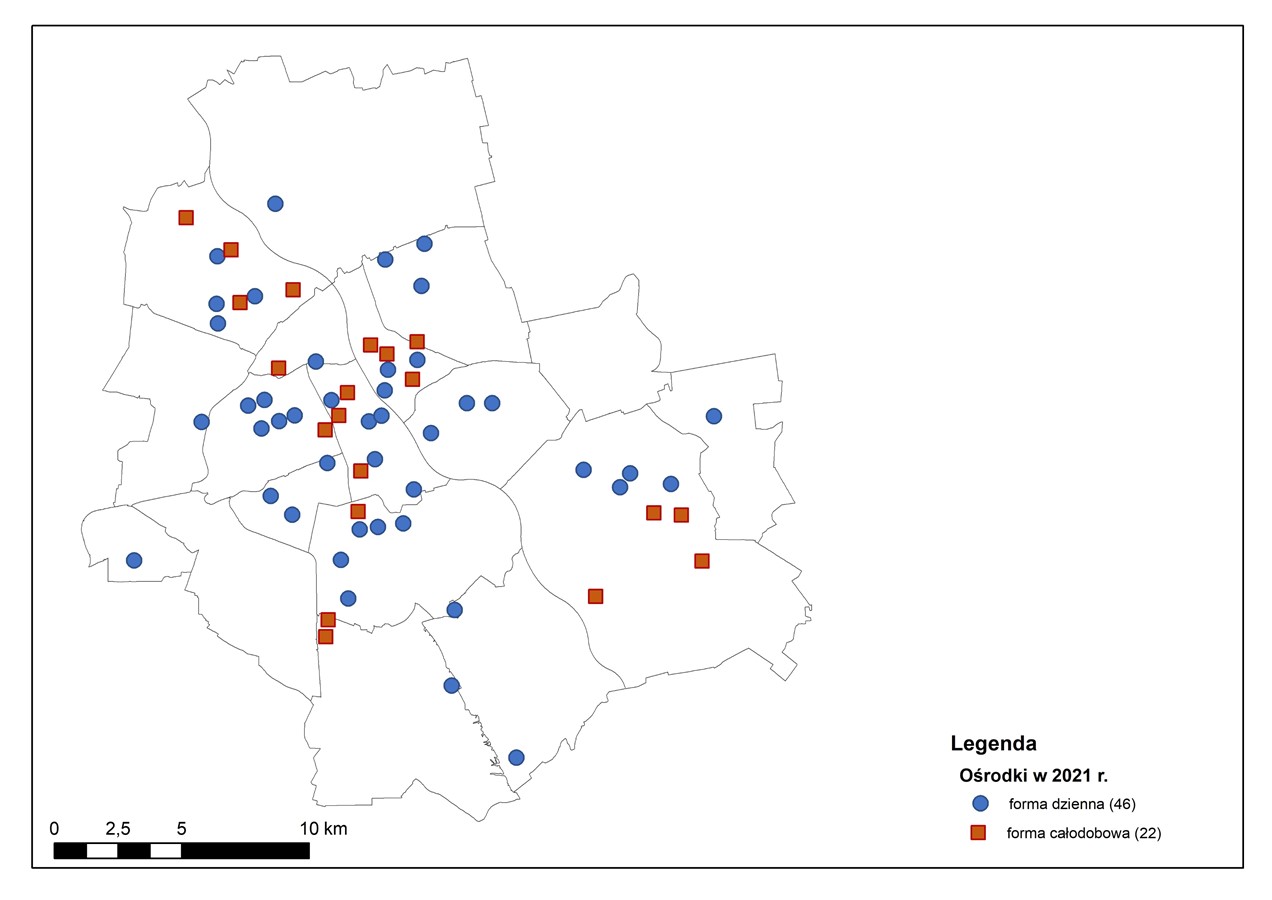 Legenda
forma dzienna (46)
forma całodobowa (22)